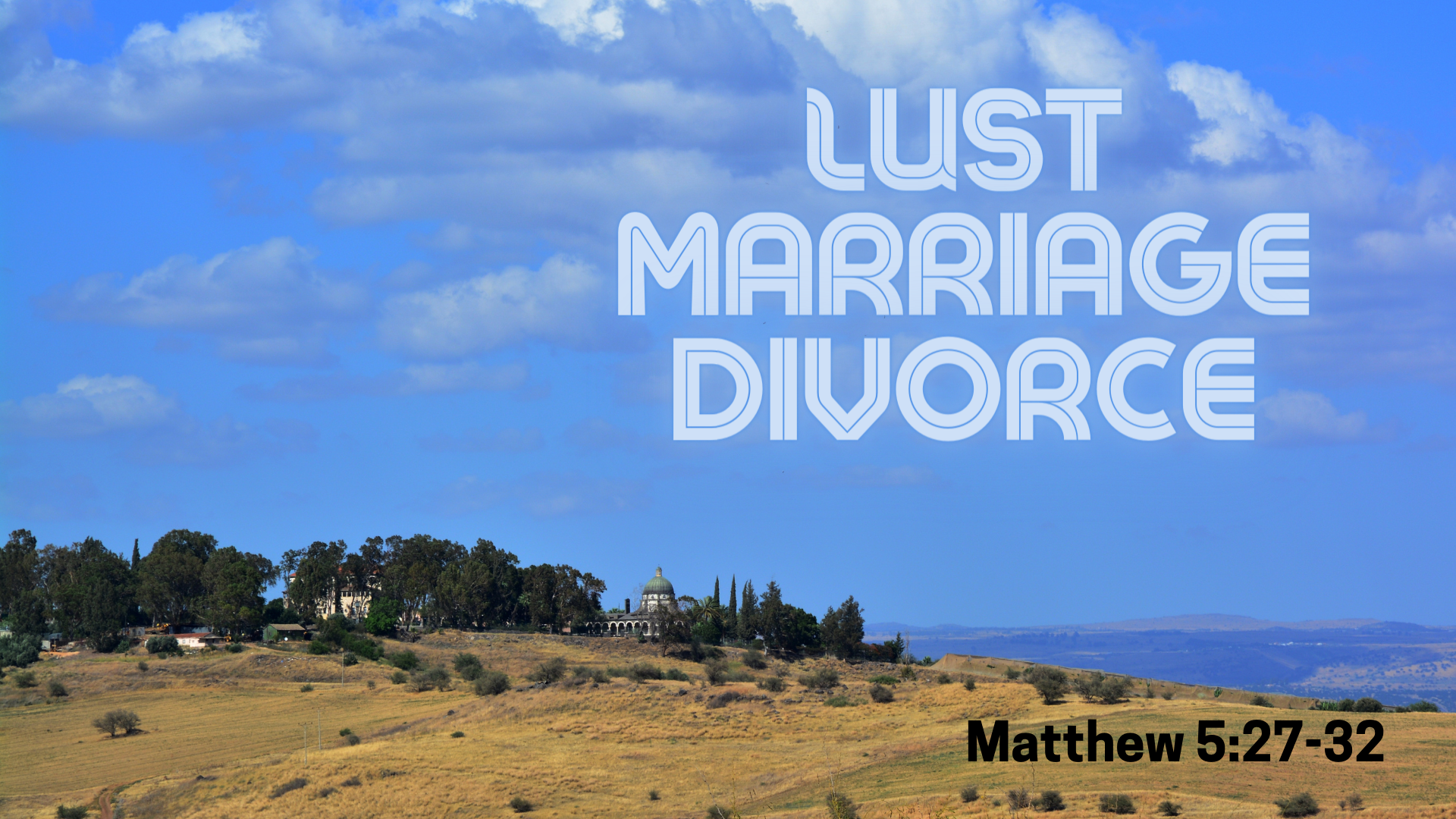 [Speaker Notes: Church of the Beatitudes – north shore of the sea of Galilee, in a traditional location where Jesus’ sermon on the mount was supposed to have occurred near to Capernaum.
The exact location is unknown and unimportant regardless, except for the details supplied by scripture
(Matthew 4:23 - 5:1), “And Jesus went about all Galilee, teaching in their synagogues, preaching the gospel of the kingdom, and healing all kinds of sickness and all kinds of disease among the people. 24 Then His fame went throughout all Syria; and they brought to Him all sick people who were afflicted with various diseases and torments, and those who were demon-possessed, epileptics, and paralytics; and He healed them. 25 Great multitudes followed Him—from Galilee, and from Decapolis, Jerusalem, Judea, and beyond the Jordan.  (Chapter 5) ​1 And seeing the multitudes, He went up on a mountain, and when He was seated His disciples came to Him.”

INTRODUCTORY THOUGHTS:
Here Jesus established a radical set of teaching (5-7) that amazed the people.
(Matthew 5:2), “Then He opened His mouth and taught them…”
(Matthew 7:28), “And so it was, when Jesus had ended these sayings, that the people were astonished at His teaching, 29 for He taught them as one having authority, and not as the scribes.”
A similar sermon, perhaps from this occasion or another, is related in Luke 6:20-49.
Luke’s account was primarily addressed to a Gentile audience, and Matthew’s to a Jewish audience.
Jesus’ sermon was not merely his explanation of the law. It also contained what is required of those who are his.
Jesus came to complete and fulfill the law. But that law has been completed, and it not appropriate for any to disregard or in any way to explain away the teaching of our Lord.
Consider the words of Jesus right before He begin the portion of His sermon we are examining tonight.
(Matthew 5:17-20), “Do not think that I came to destroy the Law or the Prophets. I did not come to destroy but to fulfill. 18 For assuredly, I say to you, till heaven and earth pass away, one jot or one tittle will by no means pass from the law till all is fulfilled. 19 Whoever therefore breaks one of the least of these commandments, and teaches men so, shall be called least in the kingdom of heaven; but whoever does and teaches them, he shall be called great in the kingdom of heaven. 20 For I say to you, that unless your righteousness exceeds the righteousness of the scribes and Pharisees, you will by no means enter the kingdom of heaven.”
Paul Earnhart called Jesus’ sermon on the mount – A manifesto of the kingdom.
This is kingdom teaching.  We can't ignore it, or ascribe it to a different time.  We are living in the time of the kingdom it has been ratified and purchased with Christ's blood.

These are the laws of heaven, applicable to all.  Some Jesus addressed, had not make the decision to follow Him.  These were not only directed to his disciples, but a multitude heard his teaching.  This was a sermon.

Note: 5:28 AND 24:35.  Jesus' words continue.

Curtis Pope: 6 antithesiss

Instead of "It is written" "You have heard it said".  In effect, Jesus was not criticizing the law, but the way it had been interpreteed, and the traditions that had been erected around it.  Regardless, he spoke with augthori.  "I say unto you" cf. read verse 20

21-22
Next three, my texts]
“You have heard that it was said to those of old.”
This differs from “It is written”
Compares God’s word to men’s understanding.
Curtis Pope: Antithesis
[Speaker Notes: Getting Close to Our Text:
Verse 21, “You have heard that it was said to those of old.” (also, vss. 27, 38, 43, verse 31, “Furthermore, it has been said”, 33, “Again you have heard that it was said’)
Curtis Pope here states that Jesus supplies his own antithesis, “But I say unto you…”
This is not merely what is taught in the Old Testament
It also contains the understanding of men that falls far short of what Jesus Himself requires:
(Matthew 5:20), “For I say to you, that unless your righteousness exceeds the righteousness of the scribes and Pharisees, you will by no means enter the kingdom of heaven.”]
“You shall not commit adultery”
Here Jesus refers to the 7th commandment and the 10th commandment.
Lust is a form of covetousness.  Illegal desire. Illicit.
This is not condemning natural attraction. It is the harboring of a desire for an illicit relationship.
[Speaker Notes: Our Text:  Two paragraphs
(Matthew 27-32), “You have heard that it was said to those of old, ‘You shall not commit adultery.’ 28 But I say to you that whoever looks at a woman to lust for her has already committed adultery with her in his heart. 29 If your right eye causes you to sin, pluck it out and cast it from you; for it is more profitable for you that one of your members perish, than for your whole body to be cast into hell. 30 And if your right hand causes you to sin, cut it off and cast it from you; for it is more profitable for you that one of your members perish, than for your whole body to be cast into hell.31 “Furthermore it has been said, ‘Whoever divorces his wife, let him give her a certificate of divorce.’ 32 But I say to you that whoever divorces his wife for any reason except sexual immorality causes her to commit adultery; and whoever marries a woman who is divorced commits adultery.”

“You shall not commit adultery. But I say to you that whoever looks at a woman to lust for her already committed adultery with her in his heart.” (27-28).
Here Jesus references both the 7th commandment and the 10th commandment.
(Exodus 20:14), “You shall not commit adultery.”
(Exodus 20:17), “You shall not covet your neighbor’s house; you shall not covet your neighbor’s wife, not his male servant, nor his female servant, nor his ox, nor his donkey, nor anything that is your neighbor’s.”
Lust is a form of covetousness. It is an illegal desire. Illicit.
It is not acceptable to externalize morality.  It matters what is in the heart as well.
This does not limit such evil to the man. It is possible for a woman to lust in her heart as well
However, this is typically as God has designed them.
It is not condemning natural attraction, but the harboring of desire for an illicit relationship.
Remember the key “illicit”. Such harboring of a desire for that relationship is covetousness, it is lustful, it is sin.
And, he enlarges upon this in the next few statements]
Plucking Eyes & Cutting off Hands
How the mechanism of temptation works.                (James 1:14-15).
Desire and enticement bring temptation and sin.
Jesus is not teaching mutilation. But, a willingness to do what is necessary to avoid temptation, and                                                        to ensure eternal life.


Note too. The guilt of the sin is upon the one sinning. (In this case, not the woman, the man)
[Speaker Notes: Plucking Eyes and Cutting off Hands
(Matthew 5:29-30), “If your right eye causes you to sin, pluck it out and cast it from you; for it is more profitable for you that one of your members perish, than for your whole body to be cast into hell. 30 And if your right hand causes you to sin, cut it off and cast it from you; for it is more profitable for you that one of your members perish, than for your whole body to be cast into hell.”
The Lust of the eyes is one of the more sure ways for the devil to capture men.
(1 John 2:16), “For all that is in the world—the lust of the flesh, the lust of the eyes, and the pride of life—is not of the Father but is of the world.”
Now, let us examine the way temptation works.
(James 1:14-15), “But each one is tempted when he is drawn away by his own desires and enticed. 15 Then, when desire has conceived, it gives birth to sin; and sin, when it is full-grown, brings forth death.”
The devil places the enticement
Your own desire (lust) draws you away. This is temptation. The Conception of temptation is sin.
In this text, Jesus is not teaching self-mutilation. The plucking of an eye or the cutting off of a hand does not fix the problem of desire, which comes from the heart of man.  The eye and the hand a merely conduits for the sin. Not the cause.
(Job 31:1), “I have made a covenant with my eyes; why then should I look upon a young woman?”
(Note too:  The guilt of the sin is upon the one sinning. In this case, not the woman, but the mad who lusts with his eyes or hands.)
This does not excuse immodesty, seduction, or leading someone to stumble or sin, which is seen in the final part of our test.]
teaching on marriage & divorce
This passage teaches faithfulness to the marriage covenant.
God hates divorce!
All of the NT agrees with Jesus’ words in Matthew 5.
The only legitimate reason for divorce is “sexual 
                                                                           immorality”

If you divorce your mate without just reasons, you “cause” them to sin.
[Speaker Notes: Teaching on Marriage and Divorce
(Matthew 5:31-32), “Furthermore it has been said, ‘Whoever divorces his wife, let him give her a certificate of divorce.’ 32 But I say to you that whoever divorces his wife for any reason except sexual immorality causes her to commit adultery; and whoever marries a woman who is divorced commits adultery.”
This passage teaches faithfulness to the marriage covenant
Such faithfulness was taught from the beginning
Moses’ command from Deuteronomy 24:1, “Whoever divorces his wife, let him give her a certificate of divorce” was intended to limit the destruction of what men were already doing in violation of God’s will
This is made clear in Jesus words in Matthew 19:7-8
(Matthew 19:7-8), “They said to Him, “Why then did Moses command to give a certificate of divorce, and to put her away?” 8 He said to them, “Moses, because of the hardness of your hearts, permitted you to divorce your wives, but from the beginning it was not so.”
Consider how it was from the beginning:
(Genesis 2:21-24), “And the Lord God caused a deep sleep to fall on Adam, and he slept; and He took one of his ribs, and closed up the flesh in its place. 22 Then the rib which the Lord God had taken from man He made into a woman, and He brought her to the man. 23 And Adam said:“This is now bone of my bones and flesh of my flesh; she shall be called Woman, because she was taken out of Man.” 24 Therefore a man shall leave his father and mother and be joined to his wife, and they shall become one flesh.
Jesus gave us a divine commentary in Matthew 19 about what this means.  Marriage is a lifetime contract, and men do not have the right to end it.
(Matthew 19:4-6), “And He answered and said to them, “Have you not read that He who made them at the beginning ‘made them male and female,’ 5 and said, “For this reason a man shall leave his father and mother and be joined to his wife, and the two shall become one flesh’? 6 So then, they are no longer two but one flesh. Therefore what God has joined together, let not man separate.”
God hates the breaking of the marriage contract, divorce!
(Malachi 2:16), “For the Lord God of Israel says that He hates divorce, for it covers one's garment with violence,” Says the Lord of hosts. “Therefore take heed to your spirit, that you do not deal treacherously.”
Just look at the New Testament teaching.
Matthew 19. Mark 10. Luke 16. Romans 7. 1 Corinthians 7.
Now to examine the second half of the passage:
(Matthew 5:32), “But I say to you that whoever divorces his wife for any reason except sexual immorality causes her to commit adultery; and whoever marries a woman who is divorced commits adultery.”
The only legitimate reason for divorce is sexual immorality
Porneia - a. properly, of illicit sexual intercourse in general  (Thayer)
Uses in the Bible - adultery, fornication, homosexuality, lesbianism, intercourse with animals (bestiality)
A general term – any kind of illicit sexual intercourse.
God intends the marriage to last for a lifetime
(Romans 7:2-3), “For the woman who has a husband is bound by the law to her husband as long as he lives. But if the husband dies, she is released from the law of her husband. 3 So then if, while her husband lives, she marries another man, she will be called an adulteress; but if her husband dies, she is free from that law, so that she is no adulteress, though she has married another man.”
Finally, ending a marriage unjustly causes you former wife or husband to sin! That is your sin. It is not excused by God.
You put your spouse in a very vulnerable position.  You cause her or him to stumble.
This says nothing about inevitability, only probability. Commonality, not the exception.
They marry again, are not bound to them. It is an adulterous relationship. (This would have been especially hard on the woman in ancient times).
The one who marries the divorced spouse is likewise married to one to whom God has not bound them.  They too are in sin. (Adultery)]
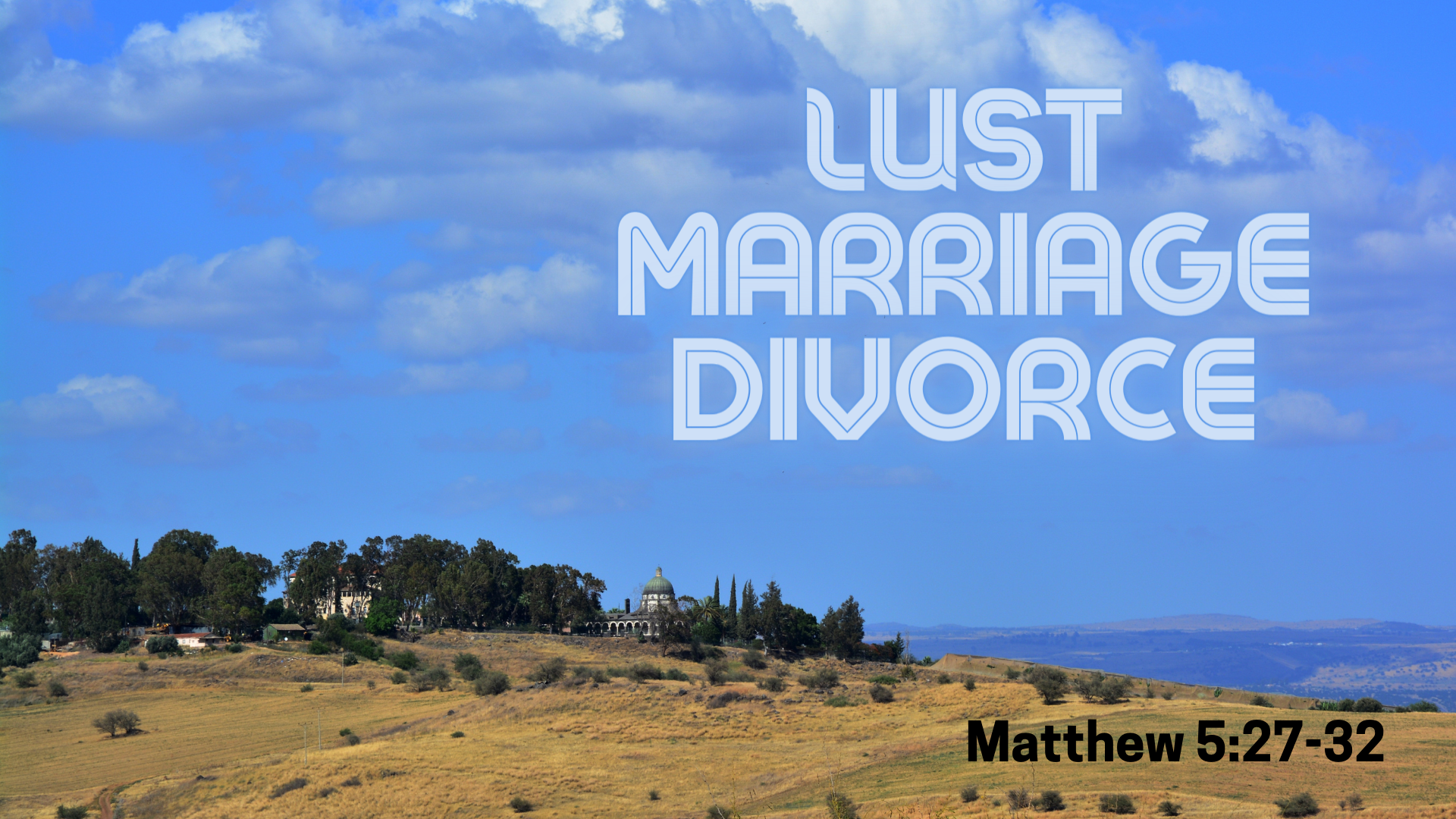 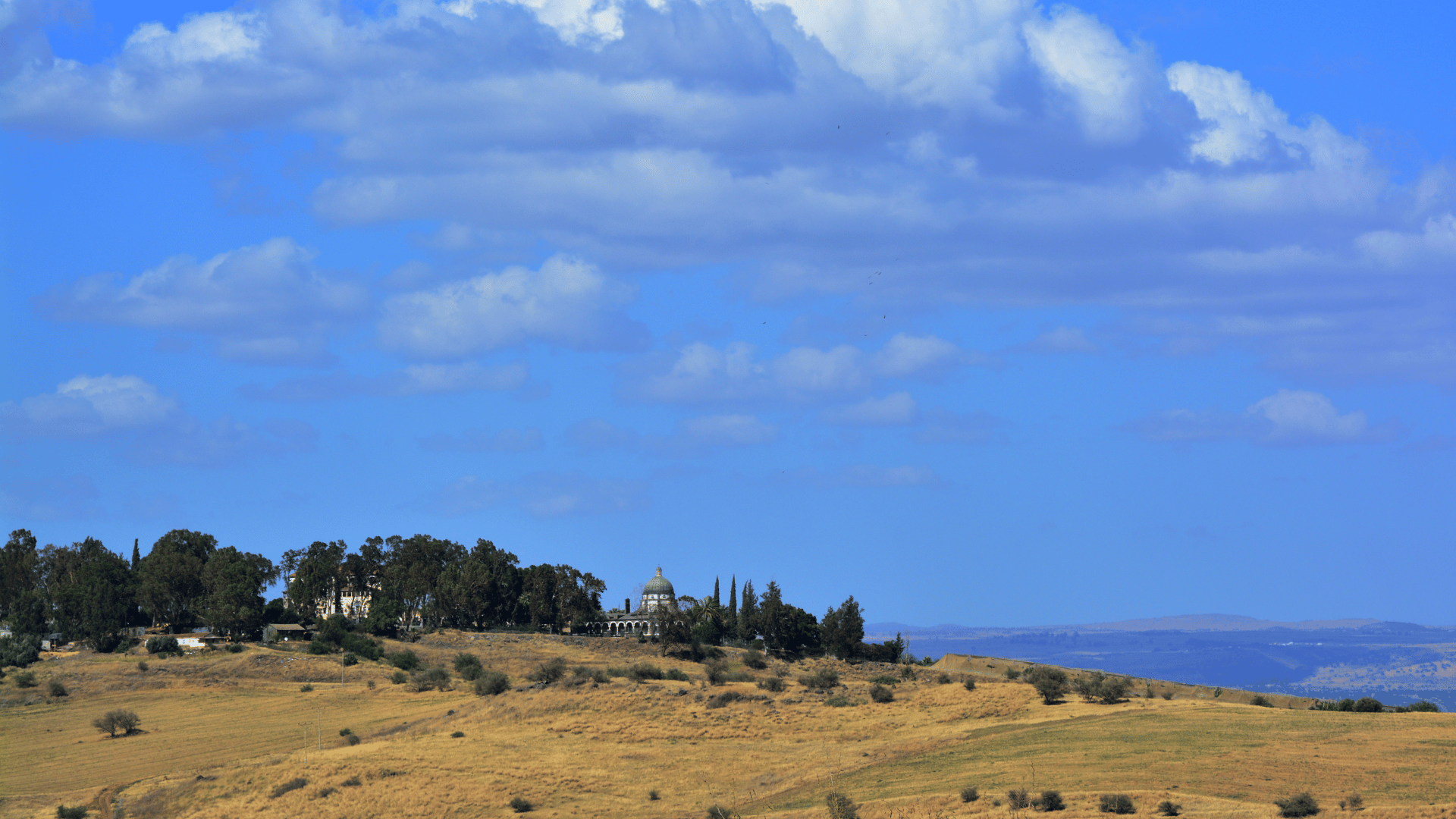 Conclusion
Jesus’ teaching in the Sermon on the Mount was radical and disturbing to His audience, and can be to us as well.

Nevertheless, it is to be obeyed!
[Speaker Notes: Jesus’ teaching in the Sermon on the Mount was radical and disturbing to His audience, and can be to us as well.
(Matthew 19:10-12), “His disciples said to Him, “If such is the case of the man with his wife, it is better not to marry.” 11 But He said to them, “All cannot accept this saying, but only those to whom it has been given: 12 For there are eunuchs who were born thus from their mother's womb, and there are eunuchs who were made eunuchs by men, and there are eunuchs who have made themselves eunuchs for the kingdom of heaven's sake. He who is able to accept it, let him accept it.”
(Matthew 7:28-29), “And so it was, when Jesus had ended these sayings, that the people were astonished at His teaching, 29 for He taught them as one having authority, and not as the scribes.”
Nevertheless, it is to be obeyed.
(1 Peter 1:13-16), “Therefore gird up the loins of your mind, be sober, and rest your hope fully upon the grace that is to be brought to you at the revelation of Jesus Christ; 14 as obedient children, not conforming yourselves to the former lusts, as in your ignorance; 15 but as He who called you is holy, you also be holy in all your conduct, 16 because it is written, “Be holy, for I am holy.”
(1 Peter 2:9-12), “But you are a chosen generation, a royal priesthood, a holy nation, His own special people, that you may proclaim the praises of Him who called you out of darkness into His marvelous light; 10 who once were not a people but are now the people of God, who had not obtained mercy but now have obtained mercy. 11 Beloved, I beg you as sojourners and pilgrims, abstain from fleshly lusts which war against the soul, 12 having your conduct honorable among the Gentiles, that when they speak against you as evildoers, they may, by your good works which they observe, glorify God in the day of visitation.”


Pilgrims, special people.]